ÅPNINGSTIDER VED NAV STEIGEN :
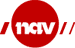 Mandag, torsdag  12.00 – 14.30

Tirsdag, onsdag og fredag 
9.00- 14.30  


Tlf. 5555 3333